Unit 3: Addition Strategies Review
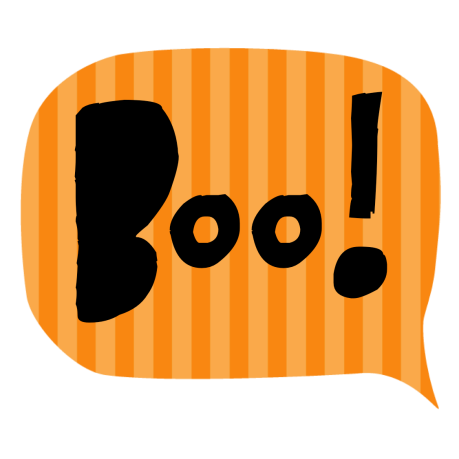 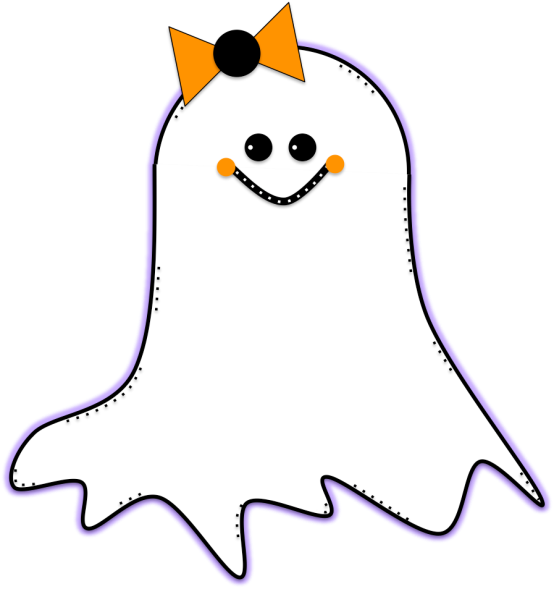 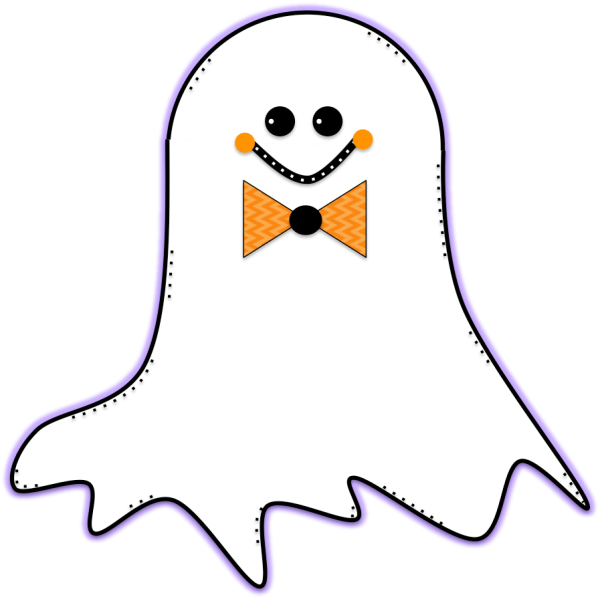 What is the sum?
5 + 3 =
8
What is the sum?
7 + 4 =
11
What is the sum?
8 + 1 =
9
Count on. What is the sum?
4
+6
10
Count on. What is the sum?
6 + 1 =
7
What is the sum?
2 + 8 + 4  =
14
What is the sum?
4
4
+6
14
What is the sum of3 + 6 + 2?
12
13
11
8
Abbi has 5 cookies. Tony has 3 cookies. Ziva has 6 cookies. How many cookies do they have altogehter?


	 cookies
14
Karen has 3 purple bouncy balls. She has 7 green bouncy balls. She also has 2 blue bouncy balls. How many bouncy balls does Karen have?

9
3
7
12
Add. Change the order of the addends. Add again.
9
           	         +1		     +
1
9
10
10
Add. Change the order of the addends. Add again.
7
           	         +5		     +
5
7
12
12
Add. Change the order of the addends. Add again.
4
           	         +3		     +
3
4
7
7
Which shows the same addends in a different order?
8 + 3 = 11

6 + 3 = 9
3 + 8 = 11
3 + 7 = 10
8 + 2 = 10
Which addition sentence matches the picture?
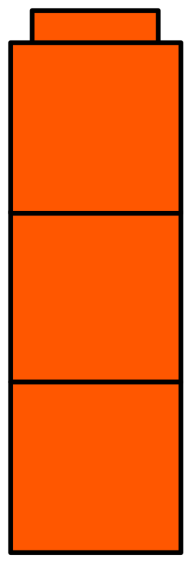 2 + 2 = 4
3 + 3 =6
4 + 4 = 8
5 + 5 = 10
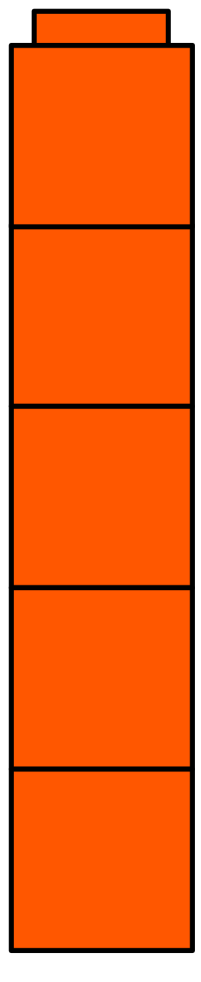 What doubles fact does the picture show?
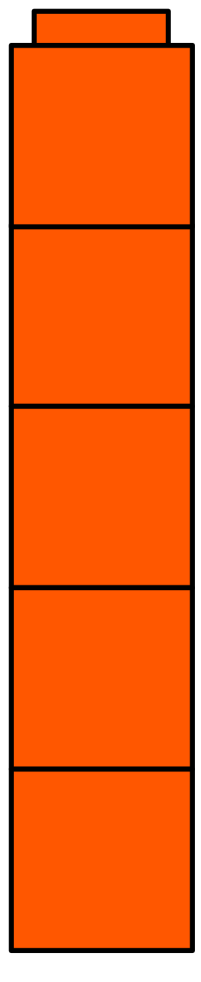 + 		   =
10
5
5
Boston wants to find this sum?

6 + 7 = 	

How can Boston use doubles to find the sum?


+                + 1 =
13
6
13
6
Brooke wants to find this sum?

4 + 5 = 	

How can Brooke use doubles to find the sum?


+                + 1 =
9
4
9
4
Which doubles fact helps you solve
 8 + 9 = 17?

7 + 7 = 14
6 + 6 = 12
8 + 8 = 16
5 + 5 = 10
What number sentence does this model show?
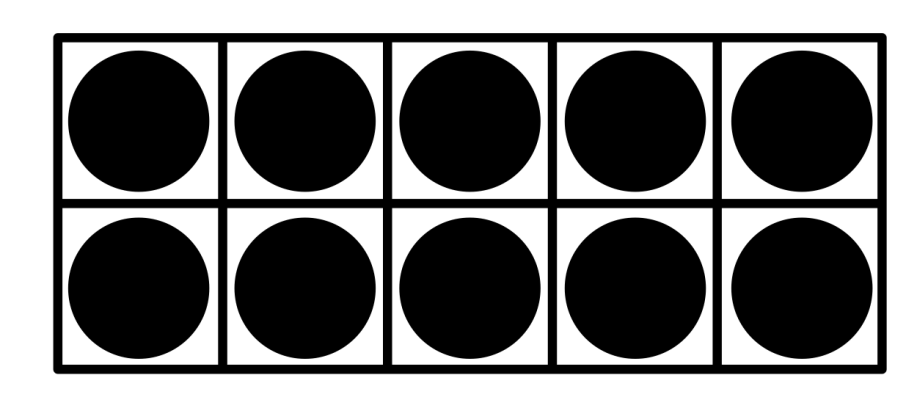 12
10 + 2 =
What number sentence does this model show?
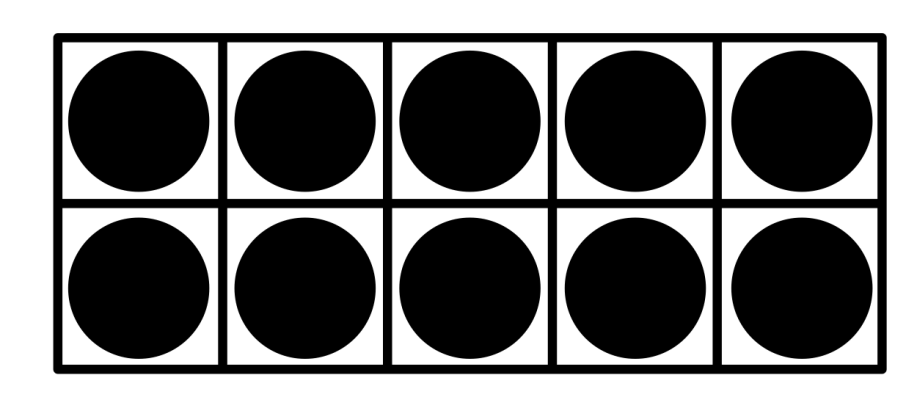 10 + 3 = 13
10 + 5 = 15
5 + 5 = 10
4 + 3 = 7
What number sentence does this model show? Write your answer.
10 + 3 = 13
Which shows a way to make a ten to solve 7 + 5?
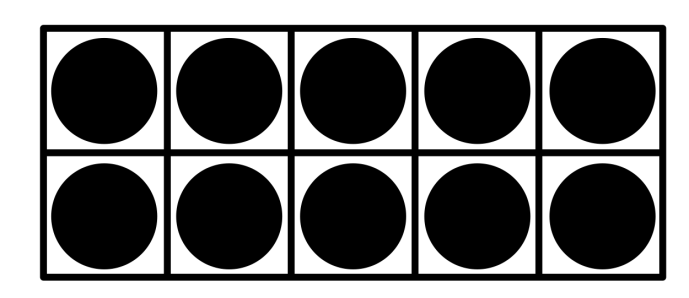 7 + 3 + 2
7 + 5 + 2
5 + 2 + 2
2 + 7 + 2
Make a ten to add. Draw to show your work. Write the sum.
8 + 3 =
?
11
8 + 3 =